БІРЫҢҒАЙ ЖАЛПЫРЕСПУБЛИКАЛЫҚ АТА-АНАЛАР ЖИНАЛЫСЫ
Қашықтан оқыту кезінде балаға қалай көмектесуге болады?










2020 жыл
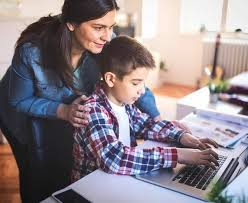 БІРЫҢҒАЙ ЖАЛПЫРЕСПУБЛИКАЛЫҚ АТА-АНАЛАР ЖИНАЛЫСЫ
Өтетін күні:  2020 жылғы 17 қыркүйек

Ата-аналар жиналысының мақсаты:

қашықтан оқыту форматында балаларды оқытудың ерекшеліктері туралы ата-аналарды (заңды өкілдерді) ақпараттандыру 



	
2020 жыл
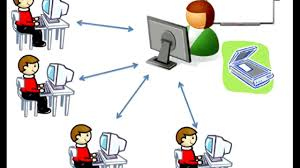 БІРЫҢҒАЙ ЖАЛПЫРЕСПУБЛИКАЛЫҚ АТА-АНАЛАР ЖИНАЛЫСЫ
№ 1-қадам:
Баланы мәжбүрлеу жүйесінің артта қалғанына сендіруге тырысыңыз. Қазіргі заманда әрбір адам өзінің өмірі үшін  өзі жауапты болатын мөлшерде жауапкершілікті түсінеді. Егер сіз өзіңіз қаламасаңыз және оны үйренбесеңіз, сізге білімді және табысты адам болуға ешкім көмектеспейді. Қашықтан білім беру сізге өзіңіздің құндылықтарыңызды дәлелдеуге ерекше мүмкіндік береді.
 
Назар аударыңыз! Ата - аналардың басты мақсаты-балаға жауапкершілікті түсінуге көмектесу және қашықтан оқу дағдыларын меңгеру үшін барынша қолайлы жағдай жасау.
БІРЫҢҒАЙ ЖАЛПЫРЕСПУБЛИКАЛЫҚ АТА-АНАЛАР ЖИНАЛЫСЫ
№ 2-қадам:

 Қашықтан оқытуға техникалық тұрғыдан дайындалыңыз, компьютерді, желіге қолжетімділікті, микрофонды тексеріңіз

Мектеп таңдаған платформаның ерекшеліктерімен танысыңыз 

Мұғалімдермен, мектеп әкімшілігімен, сынып жетекшісімен, техникалық қолдаумен байланыс сипатын зерделеңіз

Сабақтың өту барысын, тақырыптарын зерделеп, бағалау жүйесімен, сабақ кестесімен танысыңыз
БІРЫҢҒАЙ ЖАЛПЫРЕСПУБЛИКАЛЫҚ АТА-АНАЛАР ЖИНАЛЫСЫ
№ 3-қадам:

Оқуға ыңғайлы жағдай жасаңыз.
Егер сіздің балаңыз компьютерді жақсы білсе және онлайн байланысты қиындықсыз орната алса, оған көбірек еркіндік беріңіз. Мұндай байсалды оқыту формасы оның бойындағы өзін-өзі ұйымдастырудың күтпеген қасиеттерін ашуы мүмкін. 
Оған жауапкершілікті сезінуге мүмкіндік беріңіз!
Оны қадағалаңыз. Бірақ бұны әдепті түрде жасаңыз. Оның жұмыс уақытын бақылаңыз. 
Балаңыз таңертеңнен кешке дейін демалыссыз компьютерде отырмауына көз жеткізіңіз. Әрбір сабақ өткеннен кейін дене шынықтыру минутын жүргізу қажет.
БІРЫҢҒАЙ ЖАЛПЫРЕСПУБЛИКАЛЫҚ АТА-АНАЛАР ЖИНАЛЫСЫ
Есте сақтаңыз:

Сабаққа қатысар алдында оқушы НИК-ты (ЛОГИН) тексеруі қажет.
Сабақ басталатын уақыттан 10-15 минут бұрын қосылуы тиіс. 

Тіркелу үшін өзінің фамилиясын және атын жазуы керек.

Назар аударыңыз! 

Мұғалім сабақ басталмас бұрын оқушыларды журналда көрсетілген фамилиясы, аты, әкесінің аты бойынша тексеріп, белгілеуі қажет. 
Сабаққа белгісіз НИКпен (логинмен) пайдаланушыларды кіргізбеу. 
Сыныптың барлық оқушылары сабаққа кірген соң платформаны жабу.
БІРЫҢҒАЙ ЖАЛПЫРЕСПУБЛИКАЛЫҚ АТА-АНАЛАР ЖИНАЛЫСЫ
Балаларға арналған жаттығулар түрлері:

дене шынықтыру минуты;

керемет дене шынықтыру минуты;

көңілді жаттығу;

сколиоздың алдын алу;

әсерлі би аэробикасы;

15 минуттық би
БІРЫҢҒАЙ ЖАЛПЫРЕСПУБЛИКАЛЫҚ АТА-АНАЛАР ЖИНАЛЫСЫ
№ 4 ҚАДАМ:
Егер бала қиындыққа тап болса, оған компьютермен өнімді жұмыс істеуге бейімделуге көмектесіңіз.
Онымен бірге бірнеше сабақ алыңыз. Егер сізде оқу материалы немесе оны ұсыну туралы сұрақтарыңыз немесе ескертулеріңіз болса, мұғаліммен немесе техникалық қолдаумен байланысыңыз.
Бала мен мұғалім арасындағы байланысты қадағалаңыз. Бұл қашықтағы білім алу болса да, мұндай байланыс міндетті болу керек. Білім алғанда бала қуанышқа бөленуі керек, сонда сіз нәтижені көресіз.
Назар аударыңыз!
Мұғалімнің кері байланысы білімді игерудің маңызды факторы болып табылады. Бала өзінің ілгерілеуін көріп, қателіктермен жұмыс жасауы керек.
Оқушылардың оқу күнін ұйымдастыру бойынша ұсыныстар
Синхронды және асинхронды форматтағы сабақтарды ескере отырып, сабақ кестесін сақтау және оқу күнін жоспарлау;
Оқу материалдарын оқу, игеру және белгіленген кестеге сәйкес пәндер бойынша оқу тапсырмаларын орындау;
Жауаптарды Интернет-платформалардың, электрондық журналдардың мүмкіндіктері арқылы тіркеу немесе электрондық пошта арқылы жіберу;
Тапсырмаларды орындау мұғалімнің түсініктемелерін оқып, ұсыныстарын орындау;
Сынып жетекшімен байланыста болу;
Мұғалімдермен қолжетімді режимде жұмыс істеу, қажет болған жағдайда мұғалімге туындаған сұрақтарды жіберу;
Компьютерлік жабдықтың үздіксіз жұмыс істеу ұзақтығына қатысты санитарлық нормаларды сақтау.
Оқушылардың оқу жетістіктерін бағалау
Коронавирустық инфекцияның таралуына жол бермеуге байланысты шектеу іс-шараларына байланысты бағалау ережелеріне өзгерістер енгізілді:

1 сынып оқушылары бағаланбайды

2-11 сыныптарда пәндер бойынша оқушылардың оқу жетістіктеріне күнделікті/формативті,                     1 бөлім бойынша жиынтық бағалау (бұдан әрі - БЖБ) және 1 тоқсандық жиынтық бағалау (бұдан әрі - ТЖБ) жүргізіледі. Бірақ күн сайын бағалау нәтижелерін алу міндетті емес;

5-15 қазан аралығында 2-11 сыныптарда БЖБ, 28 қазаннан бастап 2-11 сыныптарда ТЖБ өткізу ұсынылады. Әр мектеп өз оқу кестесіне байланысты, оңтайлы уақытта өткізеді;


Тоқсанға баға қою кезінде күнделікті бағалау нәтижелері, 1 БЖБ, 1 ТЖБ ескеріледі.

Назар аударыңыз! Оқушылардың оқу жетістіктерін бағалау электрондық журналдарда, электрондық журналдар болмаған жағдайда - қағаз журналдарда жүзеге асырылады.
Оқушыларға арналған оқу тапсырмаларының болжалды көлемі
Назар аударыңыз! Қашықтан оқыту кезінде «үй тапсырмасын» дәстүрлі түсіну өзгереді, өйткені оқу жоспарына сәйкес пәндер бойынша тек оқу тапсырмалары бар, оларды оқушылар өздігінше орындайды. Әр сынып жетекшісі өз сыныбына арналған кестені пайдаланылады.
Оқушыларға арналған оқу тапсырмаларының болжалды көлемі
Оқушыларға арналған оқу тапсырмаларының болжалды көлемі
Оқушыларға арналған оқу тапсырмаларының болжалды көлемі
Оқушыларға арналған оқу тапсырмаларының болжалды көлемі
Оқушыларға арналған оқу тапсырмаларының болжалды көлемі
Оқушыларға арналған оқу тапсырмаларының болжалды көлемі
Оқушыларға арналған оқу тапсырмаларының болжалды көлемі
Оқушыларға арналған оқу тапсырмаларының болжалды көлемі
Ата-аналарға кеңес
Балаларыңыздың интернетте немен айналысатындығы туралы хабардар болыңыз. Олардан өзіңізді бұрын қолданбаған қосымшаларды қолдануға үйретуді сұраңыз;
Пайдалы сайттарды, танымдық ресурстарды ашуға үйретіңіз;
Ақпаратпен танысқаннан кейін не қызықты екенін сұраңыз;
Балаларыңызға өздері туралы ақпаратты желіде орналастырмау керектігін түсінуге көмектесіңіз;
Егер Сіздің балаңыз спам (қажетсіз электрондық пошта) алса, оған мұндай хаттарда жазылғандарға сенбеуге және жағдайда оларға жауап бермеу керектігін ескертіңіз;
Балаларға бейтаныс адамдар жіберген файлдарды ашуға болмайтынын түсіндіріңіз. Бұл файлдарда келіссіз немесе агрессивті мазмұндағы фотосуреттер, бейнелер болуы мүмкін екенін жеткізіңіз;
Интернеттегі кейбір адамдар өтірік айтуы мүмкін және өздерін басқа адамдардың атынан көрсетуі мүмкін екенін түсіндіріңіз;
Балаларыңызбен үнемі сөйлесіп отырыңыз, интернеттегі басқа адамдардың іс-әрекеттеріне қалай дұрыс әрекет ету және жауап беру туралы кеңес беріңіз;
Егер біреу желіде ренжітсе немесе агрессивті мазмұндағы материалды көрсе балаларыңызды дұрыс жауап беруге үйретіңіз;
Сіздің балаларыңыз қолданатын компьютерде жасына қарай зерделеу құралдары орнатылып, дұрыс конфигурацияланғанына көз жеткізіңіз.
Балалардың интернет жүйесіндегі жұмысын бақылау
Компьютерді көрінетін жерге қойыңыз;

Сабақтан тыс уақытта Интернет пен ойын уақытын шектеңіз (күніне 15-30 минут);

Балаңыздың Интернетке кіру тарихына қызығушылық танытыңыз;

Балаңызбен компьютерде немесе мобильді құрылғыда не көретіні және немен айналысатыны туралы сөйлесіңіз;

Балаларға компьютерде тиімді уақыт өткізуді және нақты дағдыларды игеруді ұсыныңыз;

Үлгі болыңыз. Балалар көбінесе ата-аналарының мінез-құлқын қайталайды.